Električni pogoni robota
električni pogon robota je uvela švedska tvrtka ASEA 1974. godine i od tada se elektromotori sve češće koriste kao pogoni robota.

Prednosti elektromotora:
- raširena prisutnost električne energije
- jednostavnost priključka
- lagano, točno i pouzdano upravljanje
- mali šumovi motora
- nema zagađivanja uljem

Nedostaci elektromotora:
- nepovoljan odnos snage i težine (obavezna je primjena 
 magnetskih materijala koji povećavaju težinu motora)
- pregrijavanje motora
- opasni za rad u eksplozivnim sredinama
U robotima se koriste:
•  istosmjerni motori
•  izmjenični motori
•  koračni motori

Elektromotori istosmjerne struje (DC motori)

- imaju vodeću ulogu u automatizaciji i regulaciji jer imaju mogućnost brze i fine regulacije brzine vrtnje
  Glavni dijelovi: stator – šuplji valjak od lijevanog željeza
   		   rotor – od dinamo limova učvršćen na osovinu
   		   kolektor – smješten uz rotor na osovinu motora od 
                                                 bakrenih lamela međusobno izoliranih
                                                 po kojima kližu četkice
  	                četkice – od mekših materijala nego što je kolektor
Postoje: 1. standardni motori
	   2. zvonasti motori  - veliki okretni moment kod malih brzina
	   3. disk motori










Slika 1: Prikaz konstrukcije istosmjernog motora
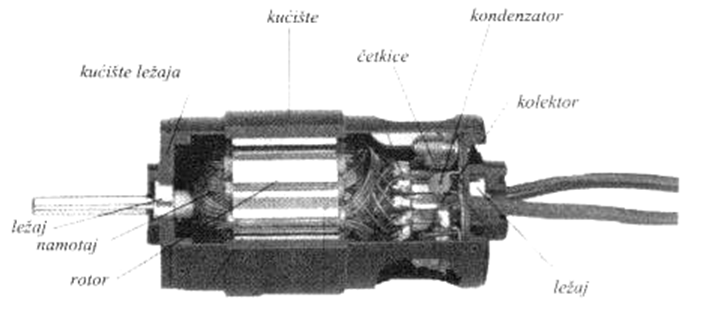 Princip rada:
stvara se magnetski tok i tzv. Lorentzova sila koja uzrokuje okretni moment koji okreće rotor

Elektromotori izmjenične struje (AC motori)

Vrste elektromotora: asinkroni (jednofazni i trofazni)
		            sinkroni
- zbog teže regulacije broja okretaja manje se upotrebljavaju u robotici (to se poboljšava servomotorima)

ASINKRONI
- brzina rotacijskog magnetskog polja i brzina rotora nije ista
- jednostavan za proizvodnju i održavanje
- promjenu smjera okretaja motora vršimo zamjenom dviju faza

-zavisno od vrste rotora imamo: - kavezni 
				     - klizno kolutni
Koračni motori
 - to je posebna vrsta motora kojim računalo lako upravlja  
Glavni dijelovi: ROTOR (stalni magnet, od mekog željeza, sa namotajima)
	               STATOR  ( ima polove oko kojih se nalaze namotaji)









Slika 2: poprečni presjek četverofaznog koračnog motora sa shemom upravljanja
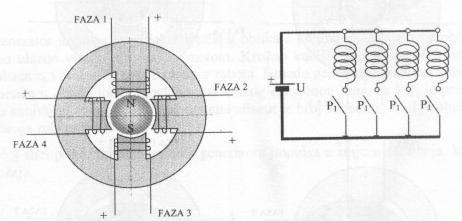 - broj koraka u punom krugu od 10 do 500 – ovisi o konstrukciji
- za snagu od nekoliko W do nekoliko kW
Posjeduju veliku TOČNOST POZICIONIRANJA pa se primjenjuju tamo gdje točnost od velikog značaja.
okretanje se sastoji od velikog broja okreta

Osobine koračnih motora:
- točnost pozicioniranja korištenjem potrebnog broja upravljačkih impulsa
- veliki okretni moment kod malih kutnih brzina
- veliki moment držanja u pobuđenom stanju

Princip rada koračnog motora  (sl.2)
- rotor je od stalnog magneta cilindričnog oblika
- stator ima četiri pola  s namotajima
- imamo uzajamno djelovanje magnetskog polja statora i rotora
Slika 3: koračenje četverofaznog motora sa stalnim magnetom pri pobudi faza
                 redosljedom 1 – 2 – 3 - 4
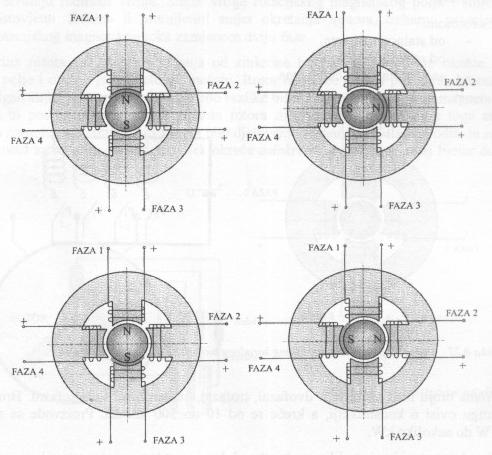 Uključivanjem prekidača P1, S pol rotora postavlja se ispod namota faze 1. Ako se isključi P1 i uključi P2 rotor je napravio kutni okretaj od Π/2  (S pol je ispod namota faze 2) sl.3.

- sukcesivnim uključivanjem P1, P2, P3 i P4 napravi se pomicanje od 2Π
suprotnim redosljedom uključivanja prekidača mijenja se smjer okretanja motora

KORAČANJE PUNIM KORAKOM
- u jednom trenutku je aktiviran samo jedan prekidač

KORAČANJE POLUKORAKOM
- u jednom trenutku mogu biti aktivirana dva prekidača (pomak od Π/4)
- za puni krug prekidače treba aktivirati sljedećim redosljedom P1- P1P2-P2-P2P3-P3-P3P4-P4-P4P1-P1
- prednost upravljanja polukorakom je dvostruko veća preciznost pozicioniranja rotora
Slika 4: Koračanje
             polukorakom
	   






Slika 5: Koračni motor
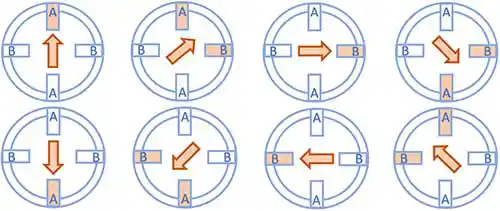 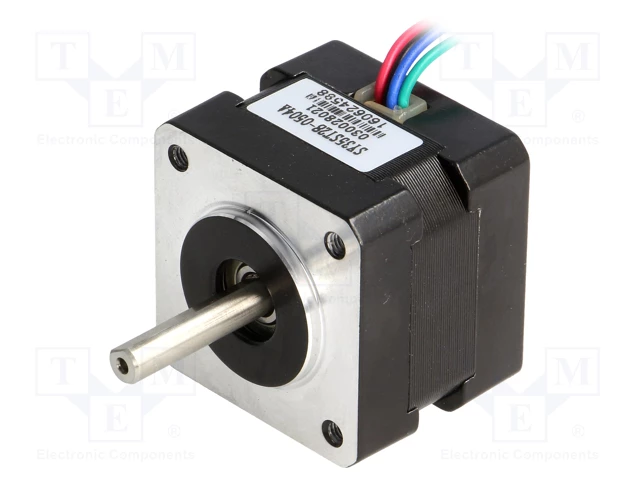